Tafel-joggen!
Bewegend de tafel van 4 leren
www.eliseinonderwijsland.nl
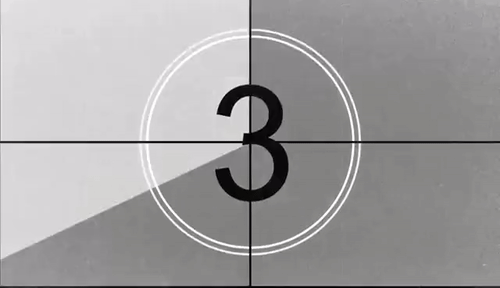 1 x 4 =
2 x 4 =
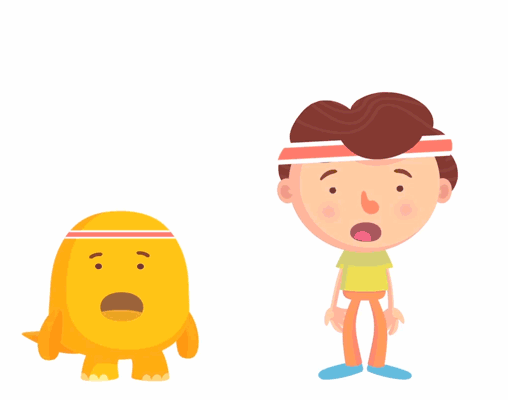 Jumping Jacks!
3 x 4 =
4 x 4 =
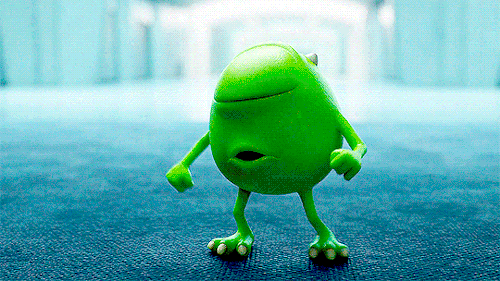 Versla het monster
5 x 4 =
6 x 4 =
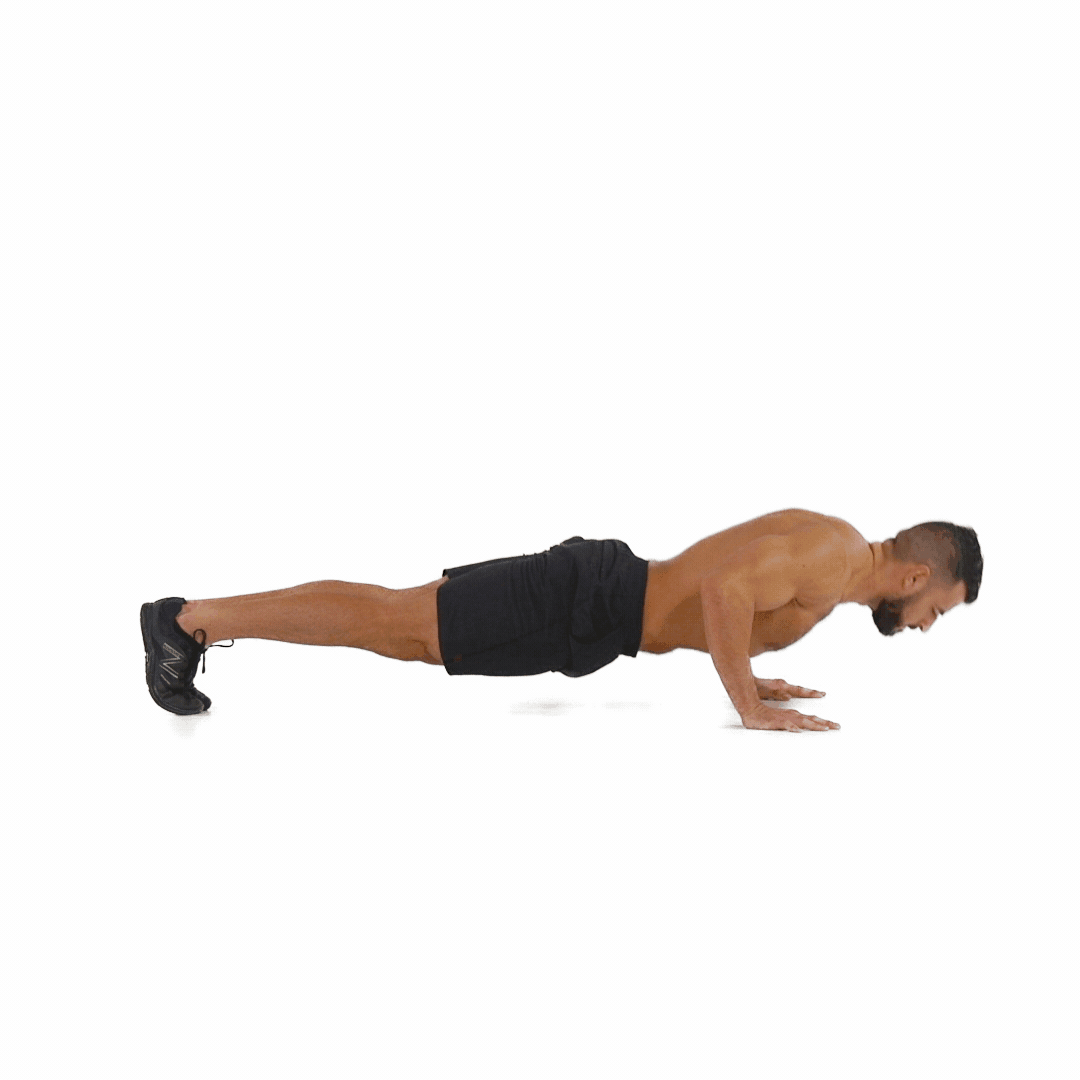 Push ups!
7 x 4 =
8 x 4 =
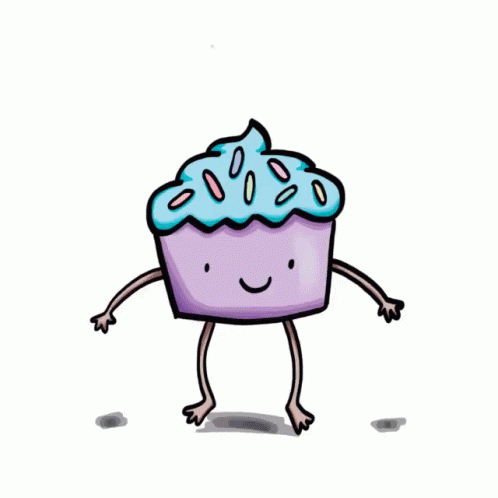 Springen!
9 x 4 =
10 x 4 =
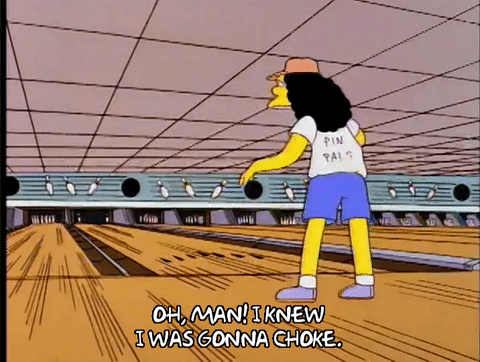 Draai een rondje!
3 x 4 =
8 x 4 =
Dansen!
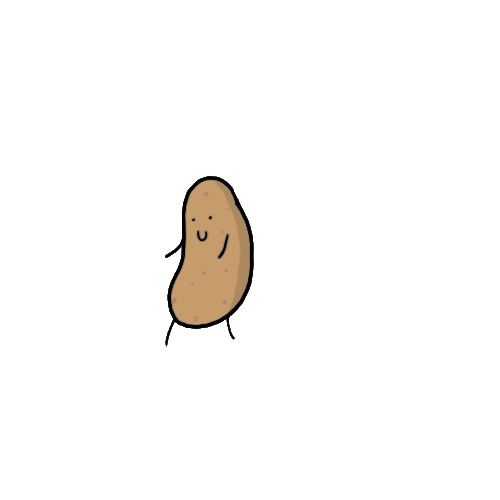 7 x 4 =
5 x 4 =
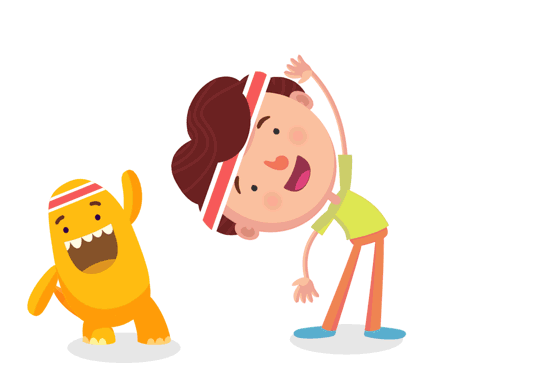 Rekken en strekken!
2 x 4 =
10 x 4 =
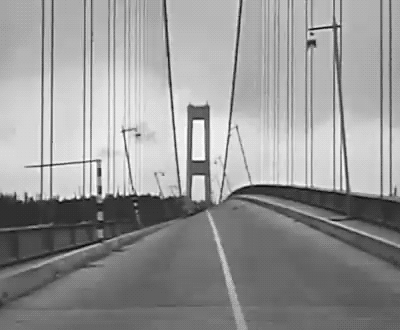 Loop voorzichtig de brug over!
4 x 4 =
9 x 4 =
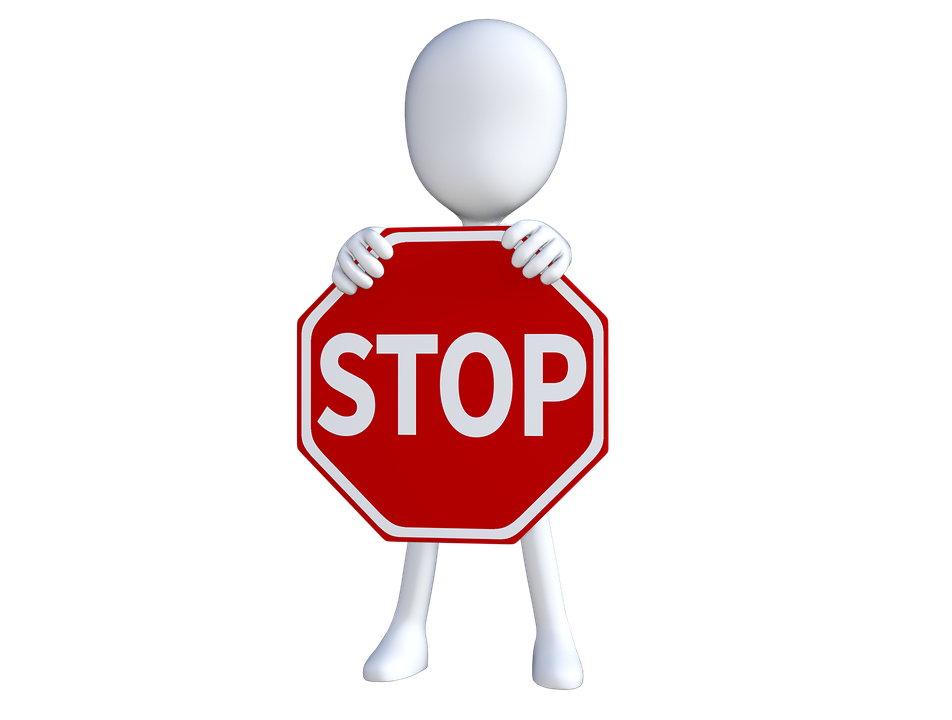